CHÚA NHẬT XI THƯỜNG NIÊN – NĂM ANL: HÒA TIẾNG HÁT NGỢI KHEN – VIỆT KHÔIĐC: THÁNH VỊNH 99 – KIM LONGDL: DÂNG LỄ VẬT – NGUYỄN DUYHL: ĐƯỜNG CON ĐI – NGUYỄN DUYKL: ĐEM TIN MỪNG - MARTINO
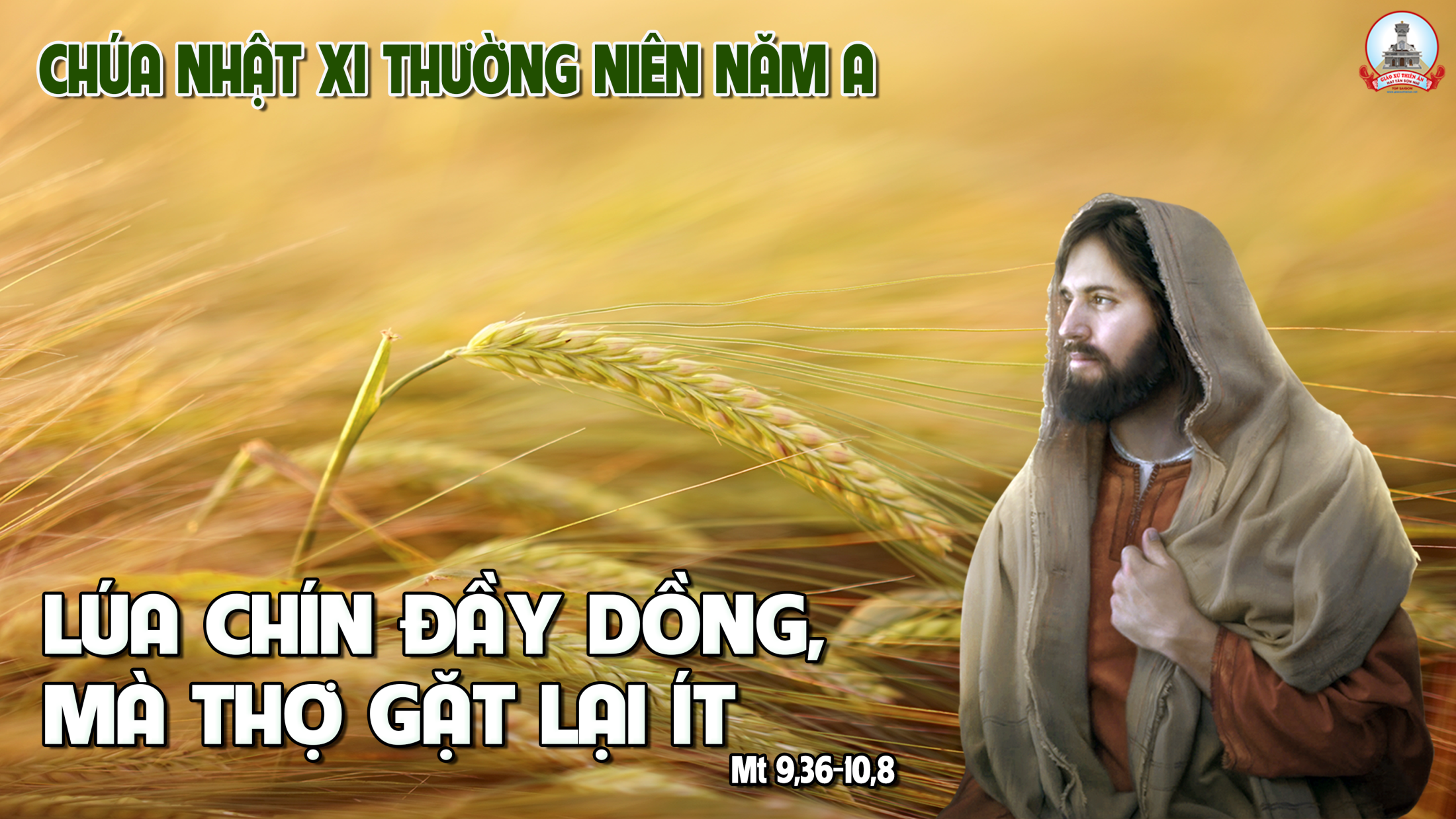 Đ
TẬP HÁT CỘNG ĐOÀN
Đk: Ta là dân Ngài, là đoàn chiên tay Ngài dẫn đạo.
Alleluia – Alleluia…
Chúa nói: Nước Thiên Chúa đã gần đến, anh em hãy sám hối và tin vào Tin Mừng.
Alleluia – Alleluia…
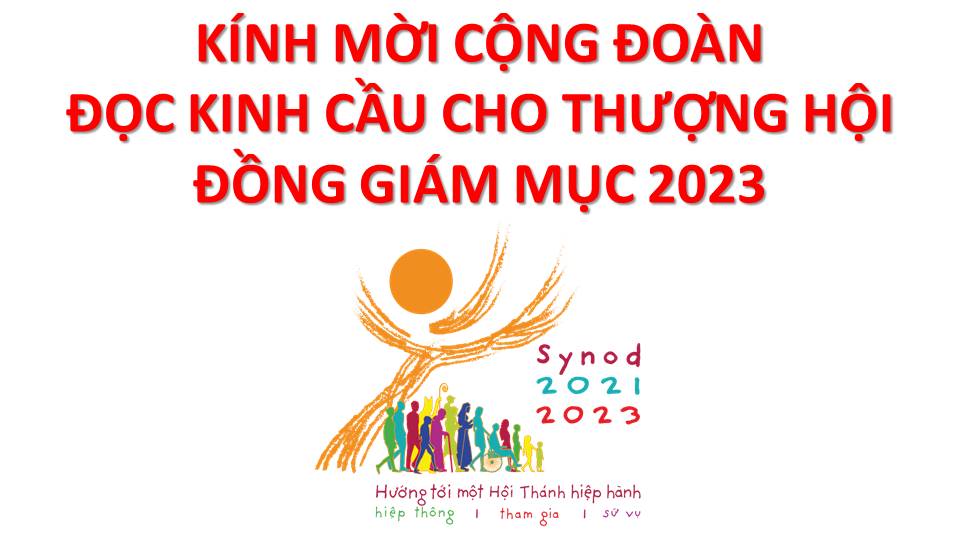 Lạy Chúa Thánh Thần là Ánh sáng Chân lý vẹn toàn,Chúa ban những ân huệ thích hợp cho từng thời đại, và dùng nhiều cách thế kỳ diệu để hướng dẫn Hội Thánh,
này chúng con đang chung lời cầu nguyện cho các Giám mục, và những người tham dự Thượng Hội đồng Giám mục thế giới.
Xin Chúa làm nên cuộc Hiện Xuống mới trong đời sống Hội Thánh, xin tuôn tràn trên các Mục tử ơn khôn ngoan và thông hiểu, gìn giữ các ngài luôn hiệp thông với nhau trong Chúa,
để các ngài cùng nhau tìm hiểu những điều đẹp ý Chúa, và hướng dẫn đoàn Dân Chúa thực thi những điều Chúa truyền dạy.
Các giáo phận Việt Nam chúng con, luôn muốn cùng chung nhịp bước với Hội Thánh hoàn vũ, xin cho chúng con biết đồng cảm với nỗi thao thức của các Mục tử trên toàn thế giới, ngày càng ý thức hơn về tình hiệp thông,
thái độ tham gia và lòng nhiệt thành trong sứ vụ của Hội Thánh, Nhờ lời chuyển cầu của Đức Trinh Nữ Maria, Nữ Vương các Tông đồ và là Mẹ của Hội Thánh,
Chúng con dâng lời khẩn cầu lên Chúa, là đấng hoạt động mọi nơi mọi thời, trong sự hiệp thông với Chúa Cha và Chúa Con, luôn mãi mãi đến muôn đời. Amen.
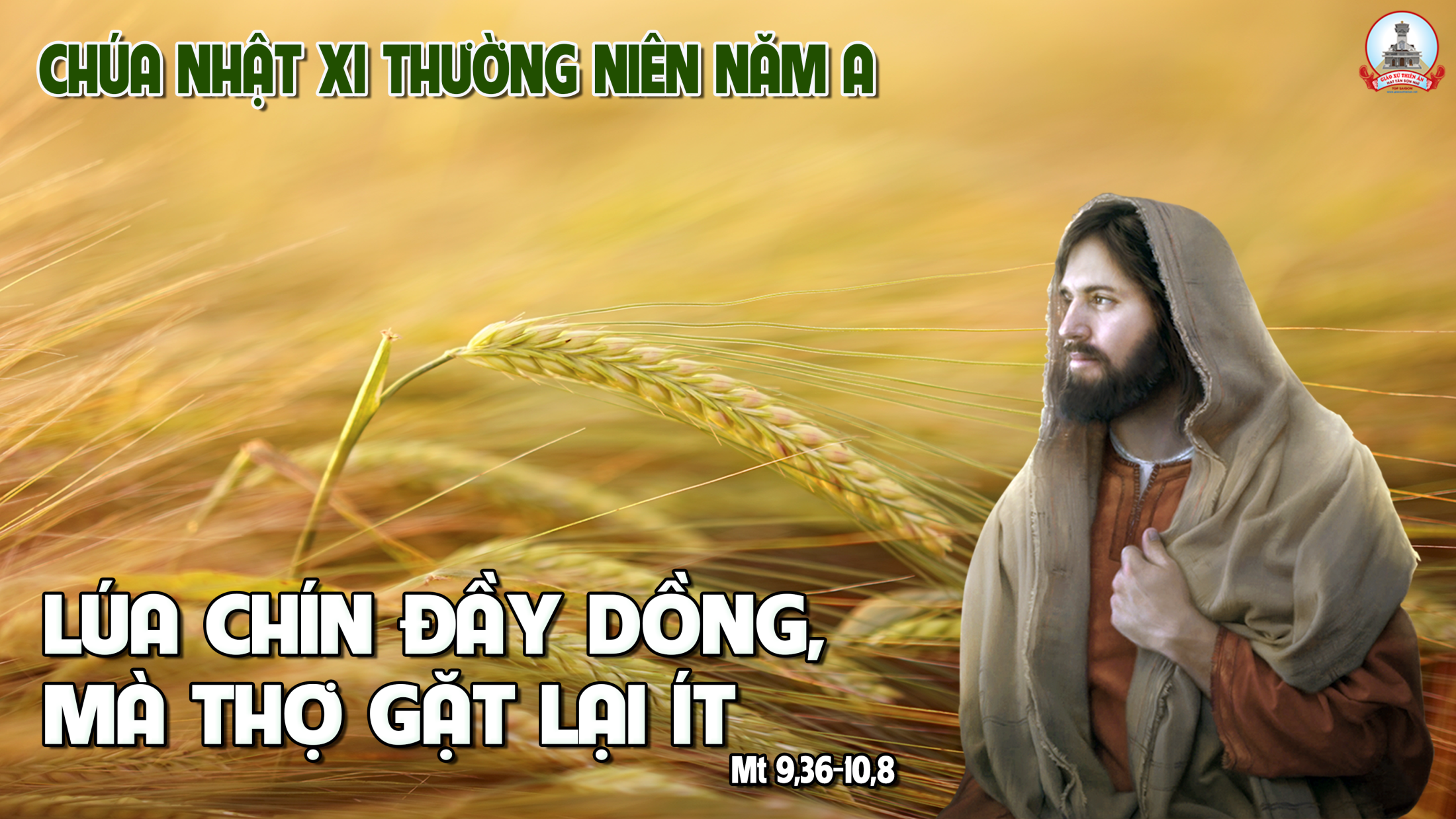 Đ
Ca Nhập LễHÒA TIẾNG HÁT NGỢI KHENSt: Việt Khôi
ĐK: Nào ta đi về nhà Chúa ta nhịp nhàng mau bước lên đền. Nào ta đi về nhà Chúa ta cùng hòa tiếng hát ngợi khen.
Tk1. Chính Người là thiên Chúa ta thờ. Tiến vào cùng chúc tụng Danh Thánh. Đấng Chí Tôn vạn đại đã tác sinh mọi loài. Và hằng yêu ta đến muôn muôn ngàn đời.
ĐK: Nào ta đi về nhà Chúa ta nhịp nhàng mau bước lên đền. Nào ta đi về nhà Chúa ta cùng hòa tiếng hát ngợi khen.
Tk2. Chính Người là thiên Chúa muôn loài. Tín trung và siêu việt cõi thế. Thánh đức muôn ngàn đời Chúa chí nhân mọi loài. Ngài là Vua trên các vua trần ai.
ĐK: Nào ta đi về nhà Chúa ta nhịp nhàng mau bước lên đền. Nào ta đi về nhà Chúa ta cùng hòa tiếng hát ngợi khen.
Tk3. Hát lên ngợi khen Đấng cửu trùng. Tán tụng tình yêu Ngài kiên vững. Chúa mến yêu loài người đã gánh thay tội đời. Để đời ta luôn sống trong bao niềm.
ĐK: Nào ta đi về nhà Chúa ta nhịp nhàng mau bước lên đền. Nào ta đi về nhà Chúa ta cùng hòa tiếng hát ngợi khen.
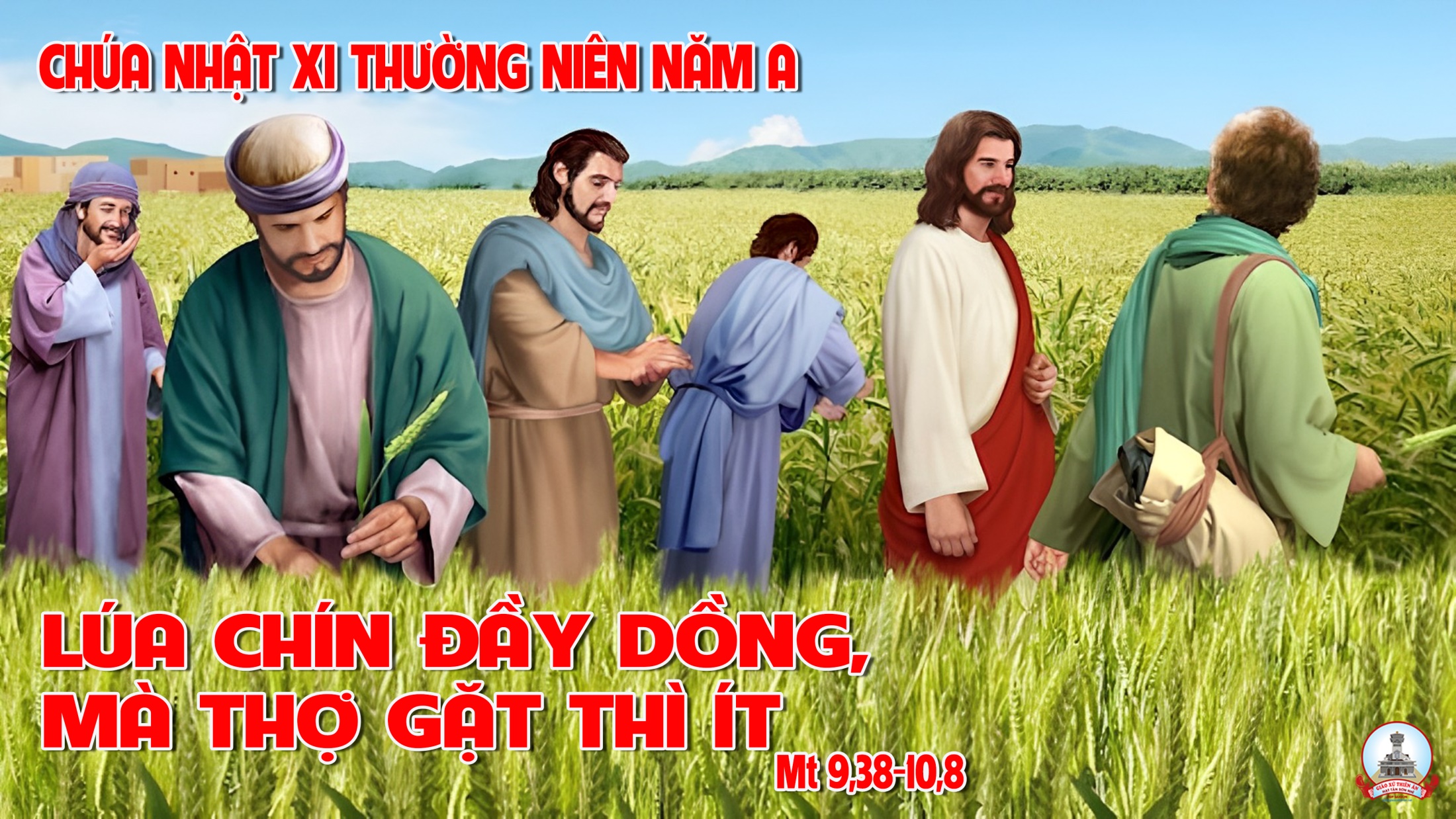 KINH VINH DANH
Chủ tế: Vinh danh Thiên Chúa trên các tầng trời.A+B: Và bình an dưới thế cho người thiện tâm.
A: Chúng con ca ngợi Chúa.
B: Chúng con chúc tụng Chúa. A: Chúng con thờ lạy Chúa. 
B: Chúng con tôn vinh Chúa.
A: Chúng con cảm tạ Chúa vì vinh quang cao cả Chúa.
B: Lạy Chúa là Thiên Chúa, là Vua trên trời, là Chúa Cha toàn năng.
A: Lạy con một Thiên Chúa,            Chúa Giêsu Kitô.
B: Lạy Chúa là Thiên Chúa, là Chiên Thiên Chúa là Con Đức Chúa Cha.
A: Chúa xóa tội trần gian, xin thương xót chúng con.
B: Chúa xóa tội trần gian, xin nhậm lời chúng con cầu khẩn.
A: Chúa ngự bên hữu Đức Chúa Cha, xin thương xót chúng con.
B: Vì lạy Chúa Giêsu Kitô, chỉ có Chúa là Đấng Thánh.
Chỉ có Chúa là Chúa, chỉ có Chúa là đấng tối cao.
A+B: Cùng Đức Chúa Thánh Thần trong vinh quang Đức Chúa Cha. 
Amen.
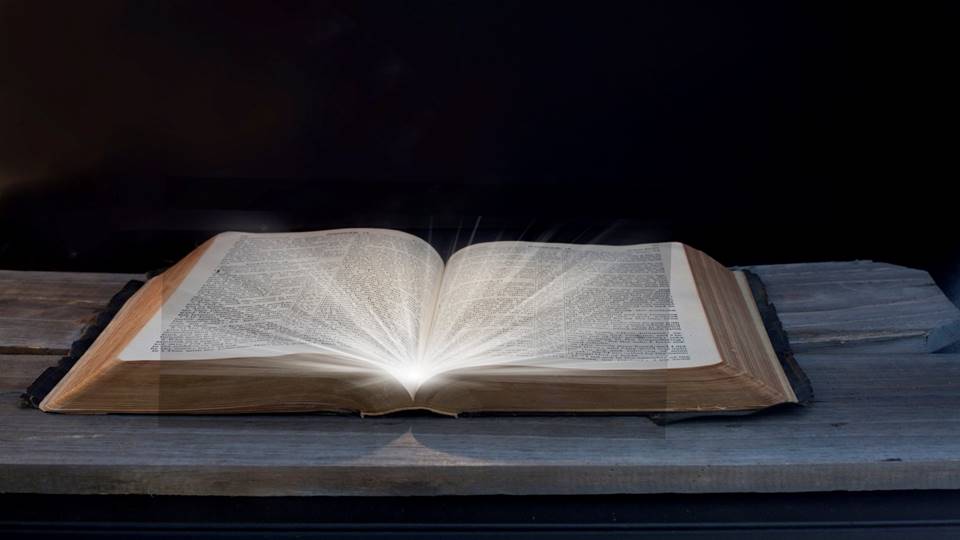 Bài đọc 1
Bài trích sách Xuất Hành.
Thánh Vịnh 99
Ta là dân Chúa, là đoàn chiên Người dẫn dắt.
Đáp CaThánh Vịnh 99Lm. Kim Long03 Câu
Đk: Ta là dân Ngài, là đoàn chiên tay Ngài dẫn đạo.
Tk1: Hỡi toàn thể địa cầu, hãy tung hô Chúa, phụng thờ Chúa với niềm hỉ hoan. Cất tiếng reo vui vào trước Thánh Nhan Ngài.
Đk: Ta là dân Ngài, là đoàn chiên tay Ngài dẫn đạo.
Tk2: Hãy thành khẩn tin nhận Ngài là Thiên Chúa, tạo thành ta, ta là dân Chúa. Giống lớp chiên con Ngài dẫn dắt trong đàn.
Đk: Ta là dân Ngài, là đoàn chiên tay Ngài dẫn đạo.
Tk3: Bởi vì ở nơi Ngài đầy lòng nhân ái, ngàn đời Chúa vẫn trọn tình thương, Mãi tới thiên thu Ngài vẫn tín trung hoài.
Đk: Ta là dân Ngài, là đoàn chiên tay Ngài dẫn đạo.
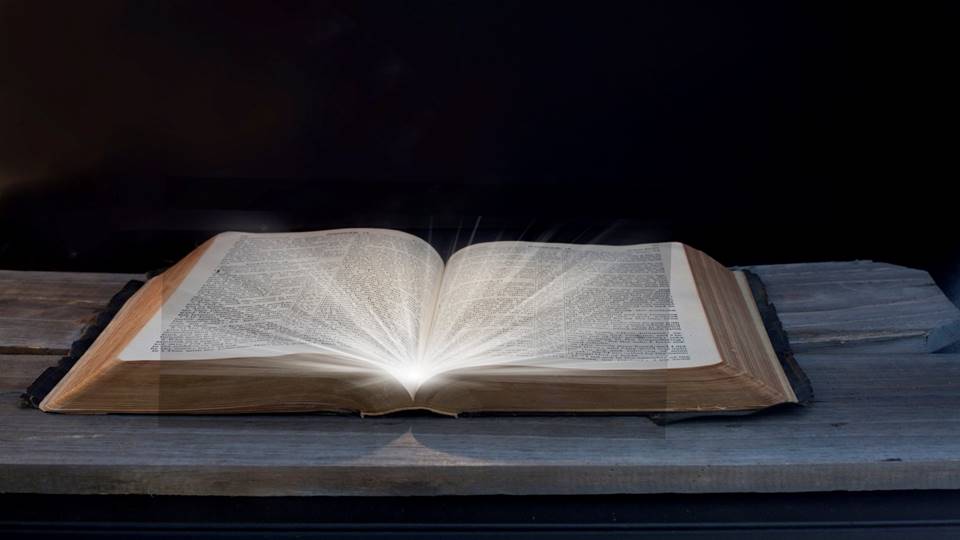 Bài đọc 2
Bài trích thư của thánh Phaôlô tông đồ
Gửi tín hữu Rôma.
Chúng ta đã được hòa giải
nhờ cái chết của Người Con
Alleluia – Alleluia…
Chúa nói: Nước Thiên Chúa đã gần đến, anh em hãy sám hối và tin vào Tin Mừng.
Alleluia – Alleluia…
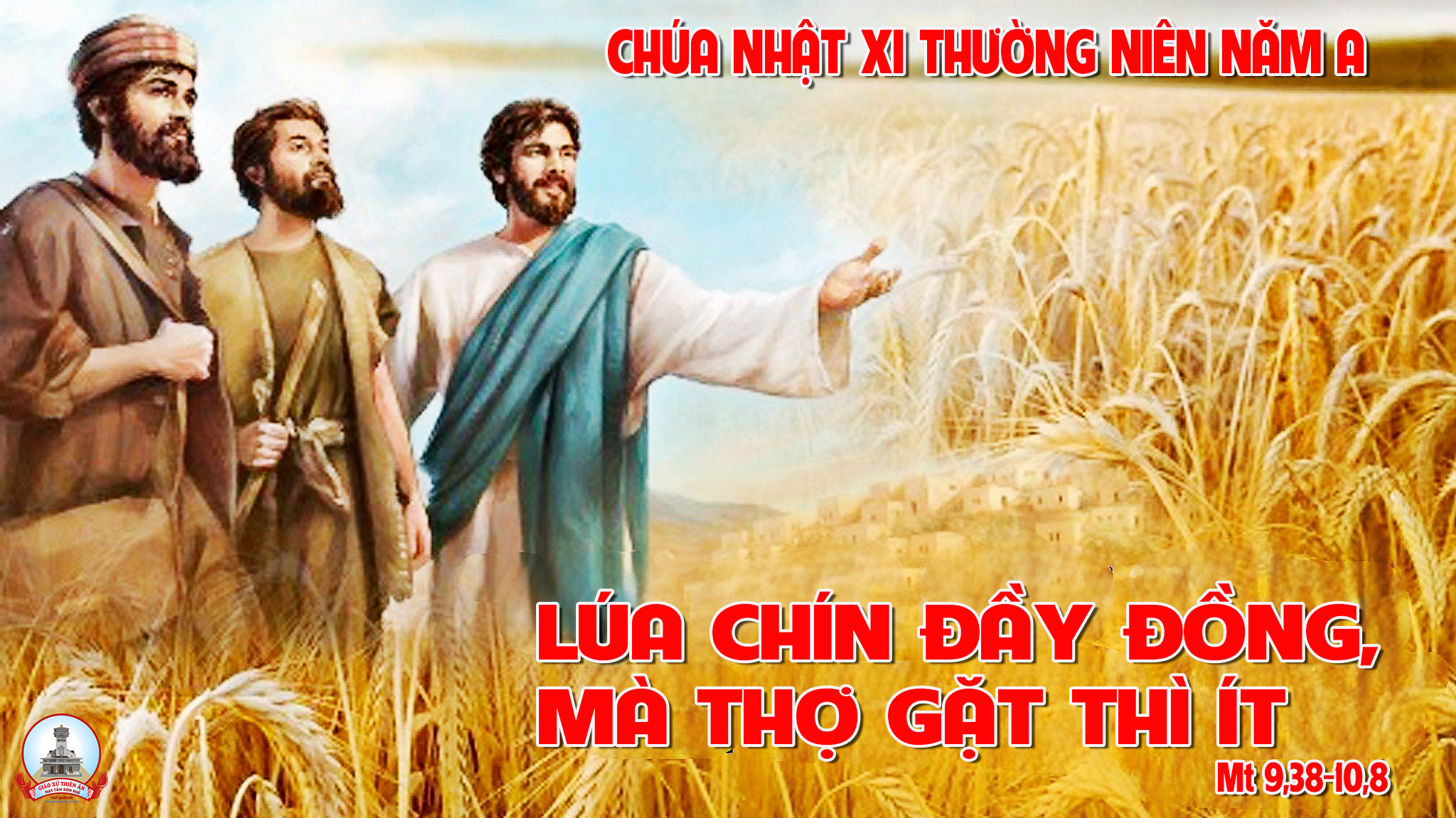 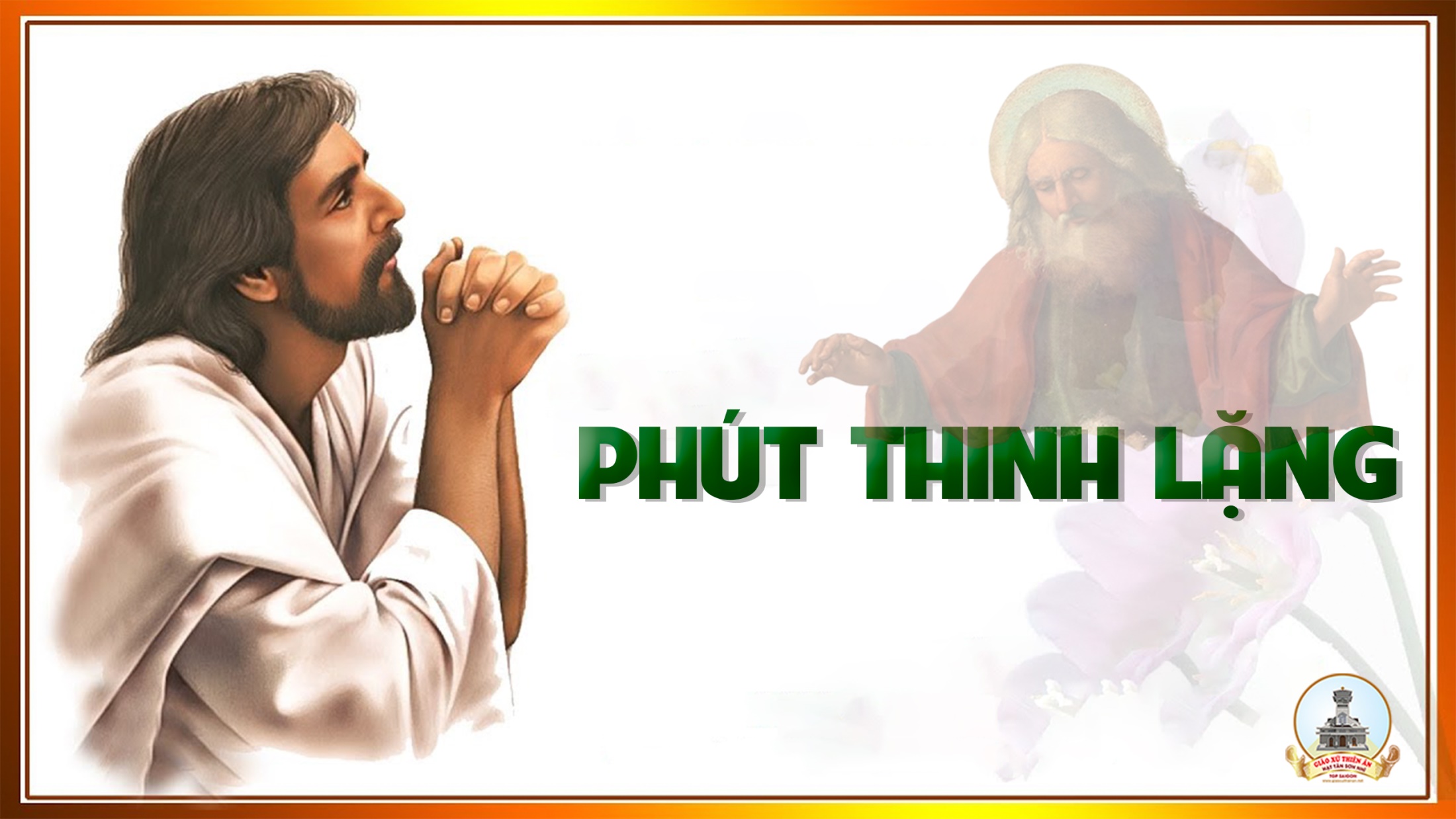 KINH TIN KÍNH
Tôi tin kính một Thiên Chúa là Cha toàn năng, Đấng tạo thành trời đất, muôn vật hữu hình và vô hình.
Tôi tin kính một Chúa Giêsu Kitô, Con Một Thiên Chúa, Sinh bởi Đức Chúa Cha từ trước muôn đời.
Người là Thiên Chúa bởi Thiên Chúa, Ánh Sáng bởi Ánh Sáng, Thiên Chúa thật bởi Thiên Chúa thật,
được sinh ra mà không phải được tạo thành, đồng bản thể với Đức Chúa Cha: nhờ Người mà muôn vật được tạo thành.
Vì loài người chúng ta và để cứu độ chúng ta, Người đã từ trời xuống thế.
Bởi phép Đức Chúa Thánh Thần, Người đã nhập thể trong lòng Trinh Nữ Maria, và đã làm người.
Người chịu đóng đinh vào thập giá vì chúng ta, thời quan Phongxiô Philatô; Người chịu khổ hình và mai táng, ngày thứ ba Người sống lại như lời Thánh Kinh.
Người lên trời, ngự bên hữu Đức Chúa Cha, và Người sẽ lại đến trong vinh quang để phán xét kẻ sống và kẻ chết, Nước Người sẽ không bao giờ cùng.
Tôi tin kính Đức Chúa Thánh Thần là Thiên Chúa và là Đấng ban sự sống, Người bởi Đức Chúa Cha và Đức Chúa Con mà ra,
Người được phụng thờ và tôn vinh cùng với Đức Chúa Cha và Đức Chúa Con: Người đã dùng các tiên tri mà phán dạy.
Tôi tin Hội Thánh duy nhất thánh thiện công giáo và tông truyền.
Tôi tuyên xưng có một Phép Rửa để tha tội. Tôi trông đợi kẻ chết sống lại và sự sống đời sau. Amen.
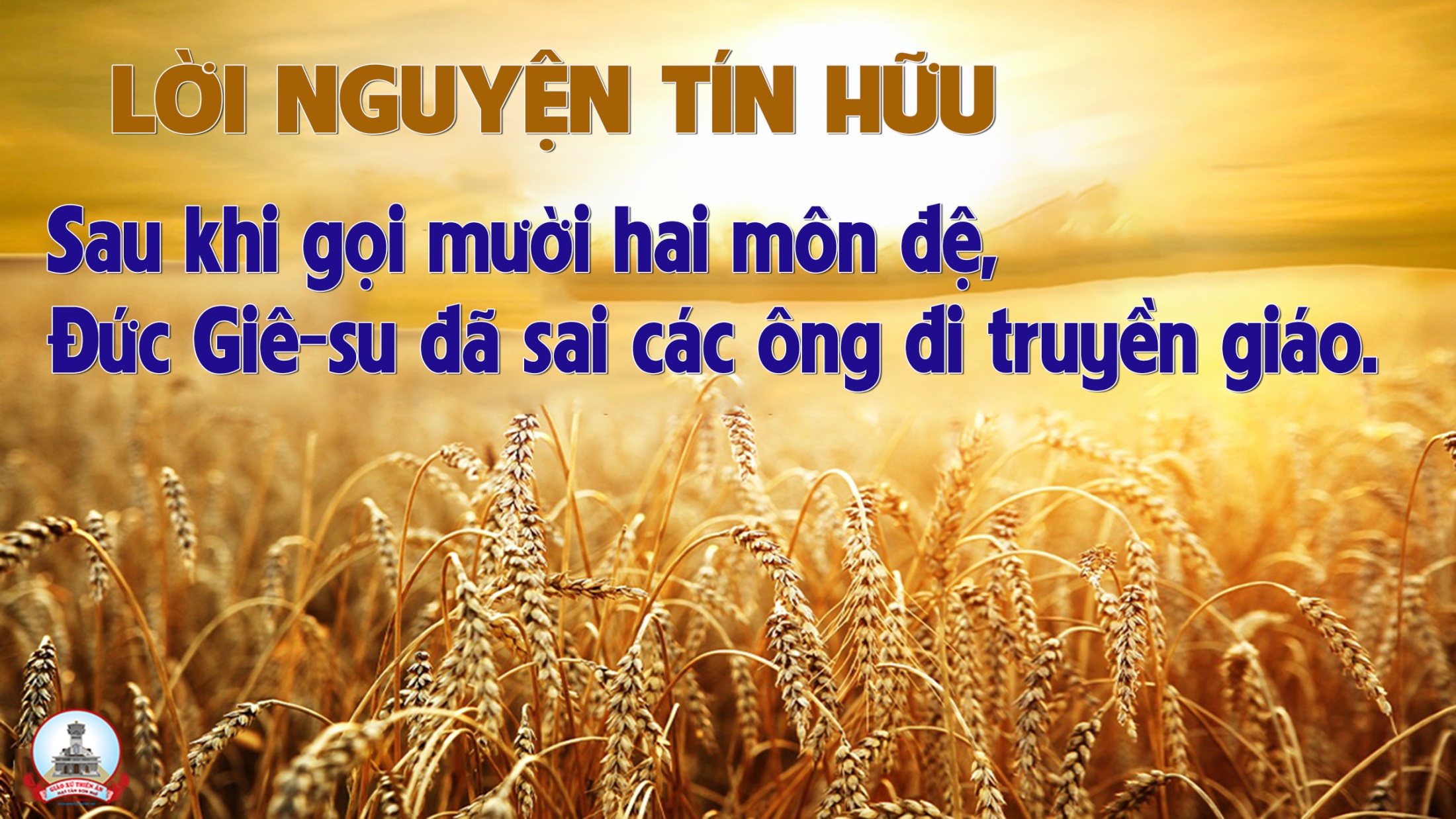 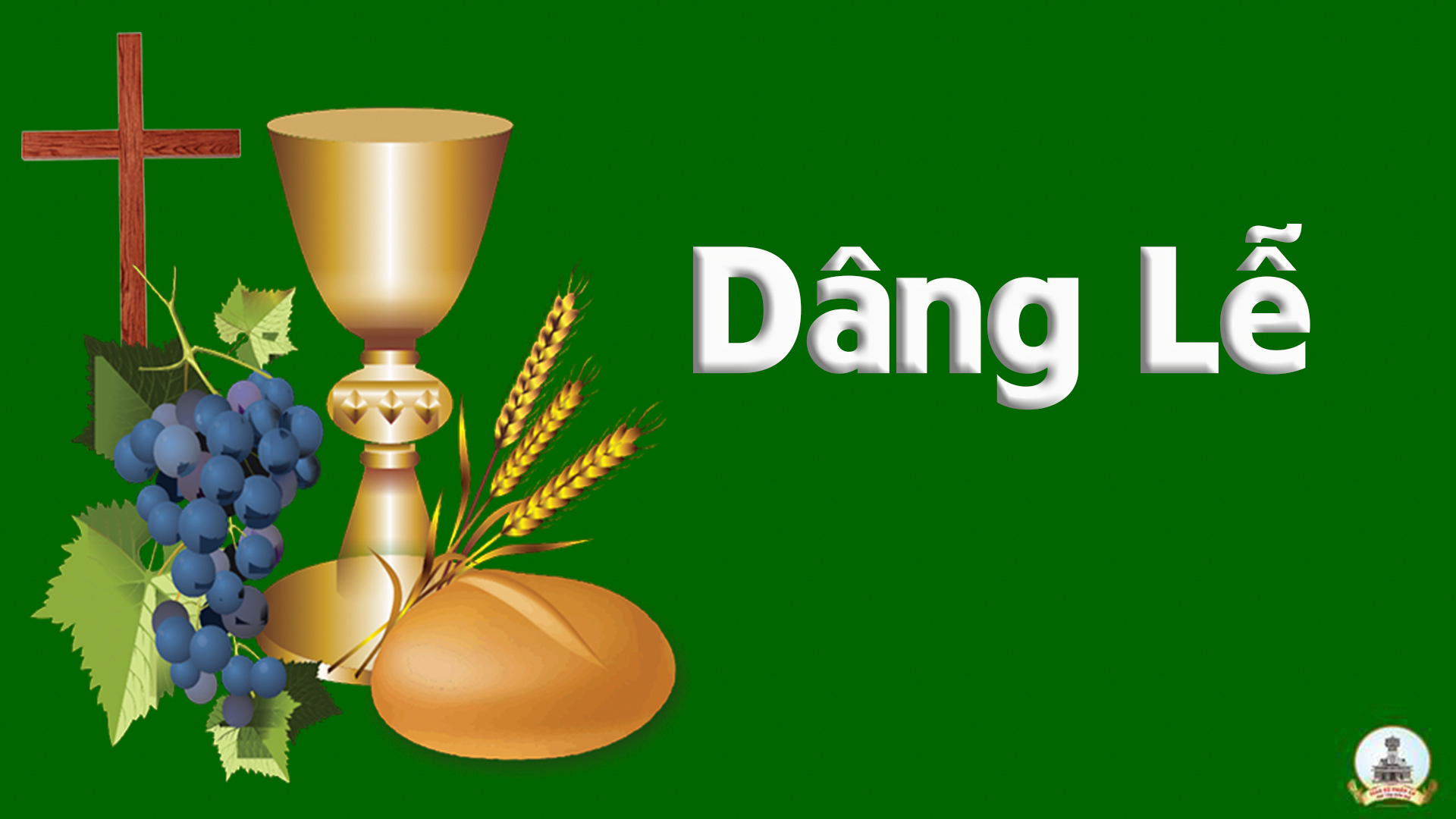 DÂNG LỄ VẬT
St: Lm. Nguyễn Duy
ĐK: Rượu nho bánh miến con dâng về dâng về Chúa từ nhân. Nguyện xin Thiên Chúa ban dư tràn dư tràn những hồng ân.
Tk1. Con xin dâng lên tình yêu thiết tha cùng muôn tiếng ca. Ghi trong tâm tư ngàn muôn ước mơ cùng năm tháng qua.
ĐK: Rượu nho bánh miến con dâng về dâng về Chúa từ nhân. Nguyện xin Thiên Chúa ban dư tràn dư tràn những hồng ân.
Tk2. Con xin dâng lên này thân xác con nhiều khi yếu đau. Xin thương ban ơn để năm tháng sau được thêm sức hơn.
ĐK: Rượu nho bánh miến con dâng về dâng về Chúa từ nhân. Nguyện xin Thiên Chúa ban dư tràn dư tràn những hồng ân.
Tk3. Con xin dâng lên niềm tin sắt son vượt qua khó nguy. Khi con an vui hoặc khi đắng cay được yêu Chúa luôn .
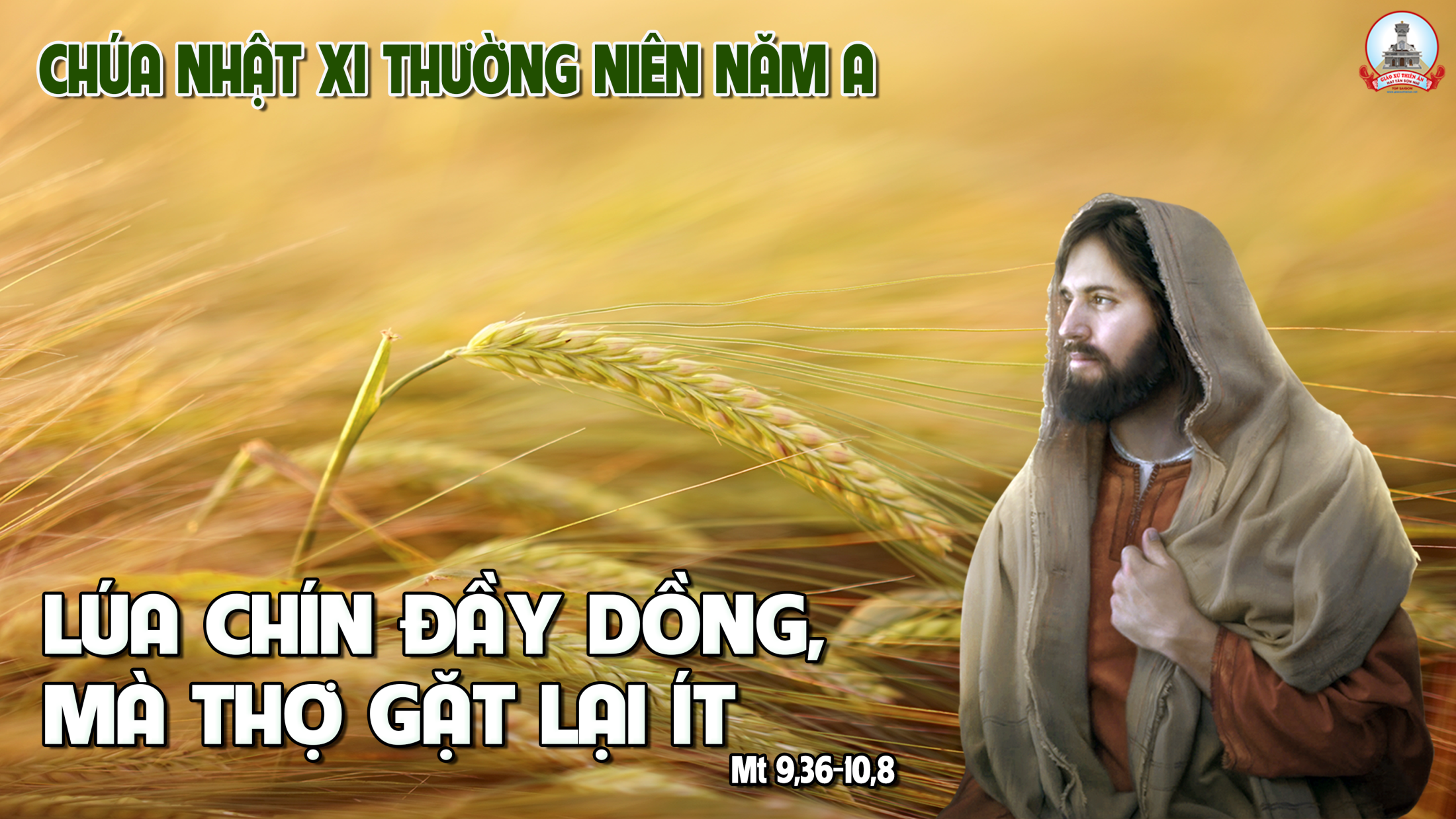 Đ
Ca Nguyện Hiệp LễĐƯỜNG CON ĐILm. Nguyễn Duy
Tk1. Ngài sai tôi đi vào đời, niềm tin vui gieo lòng người, Ngài sai tôi đi mọi nơi. Dù tim tôi còn băng giá, rồi mai đây sẽ nhạt nhòa, tình thương yêu mãi đậm đà.
ĐK. Đường con đi Chúa ơi, dù xa xăm vẫn vui. Vì tương lai đồng lúa mới, bước gieo trong ngậm ngùi, sẽ tươi vui gặt về, lúa thơm tho gánh đầy vai.
* Đường thương yêu Chúa ơi, là đi trong nắng tươi. Rồi mai đây rừng thêm lá, núi thêm hoa ngạt ngào, trái tim yêu dạt dào, tiếng reo ca khúc nhiệm mầu.
Tk2. Kìa xưa con khi vào đời, hồn hăng say quá đẹp ngời, nở mênh mông hoa rực tươi. Dù gian nan mồ hôi thắm, tình thương yêu chứa ngập lòng, vẫn đi gieo Tin Mừng nồng.
ĐK. Đường con đi Chúa ơi, dù xa xăm vẫn vui. Vì tương lai đồng lúa mới, bước gieo trong ngậm ngùi, sẽ tươi vui gặt về, lúa thơm tho gánh đầy vai.
* Đường thương yêu Chúa ơi, là đi trong nắng tươi. Rồi mai đây rừng thêm lá, núi thêm hoa ngạt ngào, trái tim yêu dạt dào, tiếng reo ca khúc nhiệm mầu.
Tk3. Về muôn phương đi mọi miền, liều hy sinh thân dịu hiền, mà môi con mãi cười duyên. Dù bao đêm nằm không ngủ, lòng hăng say vẫn tràn bờ, dù gian nan con chẳng từ.
ĐK. Đường con đi Chúa ơi, dù xa xăm vẫn vui. Vì tương lai đồng lúa mới, bước gieo trong ngậm ngùi, sẽ tươi vui gặt về, lúa thơm tho gánh đầy vai.
* Đường thương yêu Chúa ơi, là đi trong nắng tươi. Rồi mai đây rừng thêm lá, núi thêm hoa ngạt ngào, trái tim yêu dạt dào, tiếng reo ca khúc nhiệm mầu.
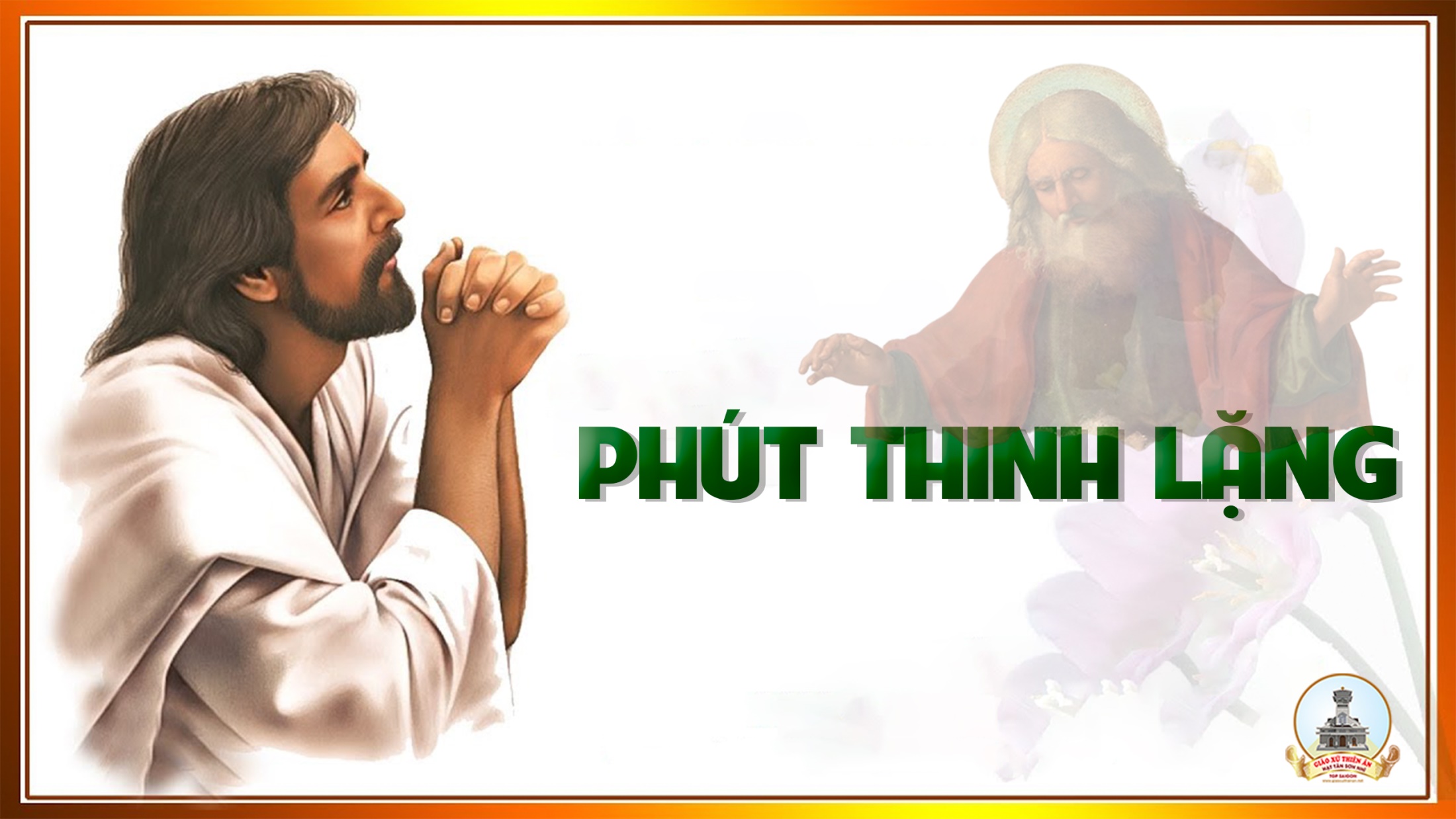 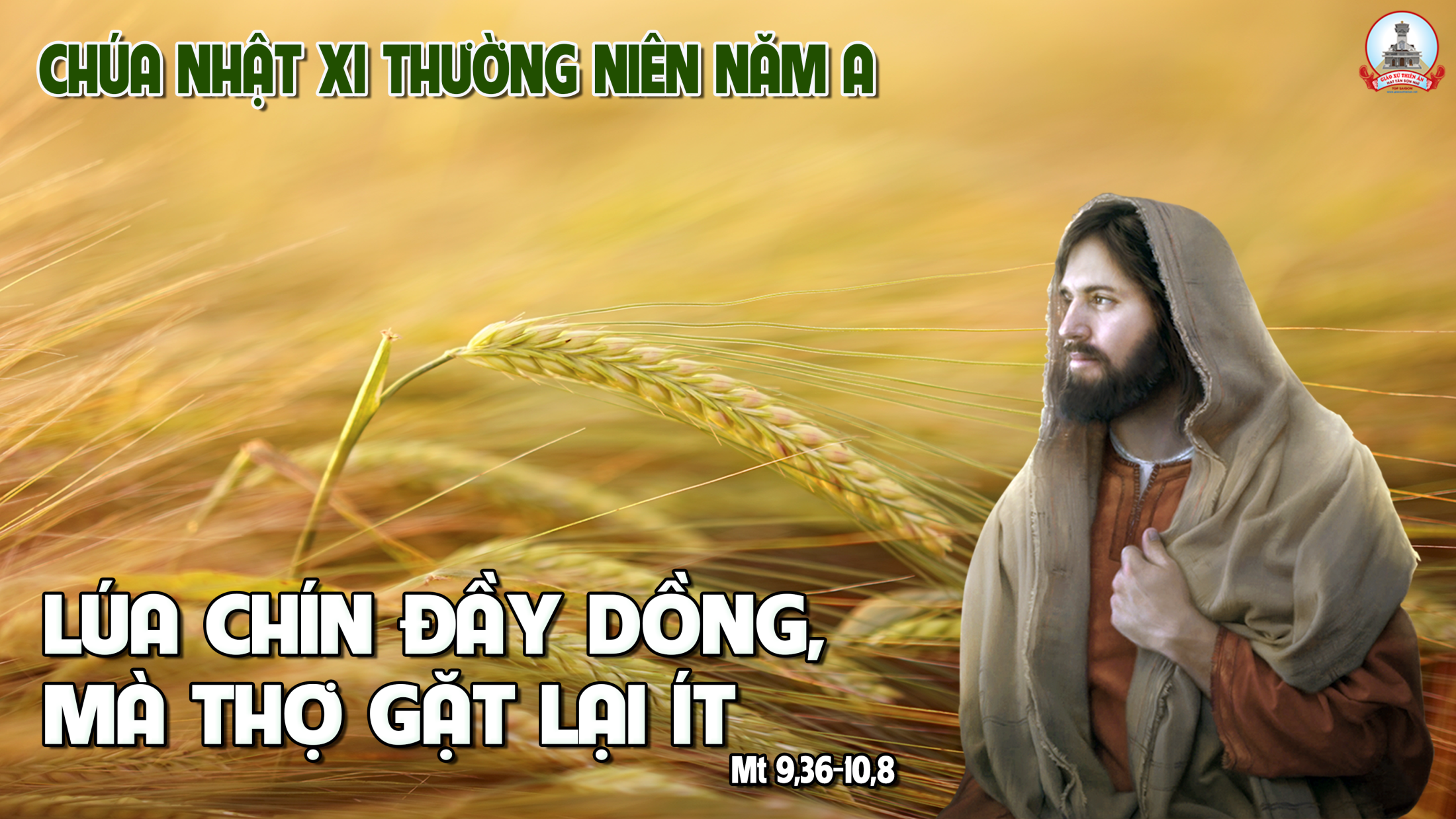 Ca Kết LễĐEM TIN MỪNGSt: Martino
ĐK: Chúng ta cùng đem Tin Mừng đi khắp đó đây. Loan tin loan tin Chúa Trời yêu thương loài người.
Tk1. Này muôn nước hỡi hãy ca khen Người. Này ngàn dân ơi hãy tung hô Người.
ĐK: Chúng ta cùng đem Tin Mừng đi khắp đó đây. Loan tin loan tin Chúa Trời yêu thương loài người.
Tk2. Lòng người trung tín vẫn luôn vững bền. Tình Người thương ta đến muôn muôn đời.
ĐK: Chúng ta cùng đem Tin Mừng đi khắp đó đây. Loan tin loan tin Chúa Trời yêu thương loài người.
Kết: Loan tin loan tin Chúa Trời yêu thương loài người.